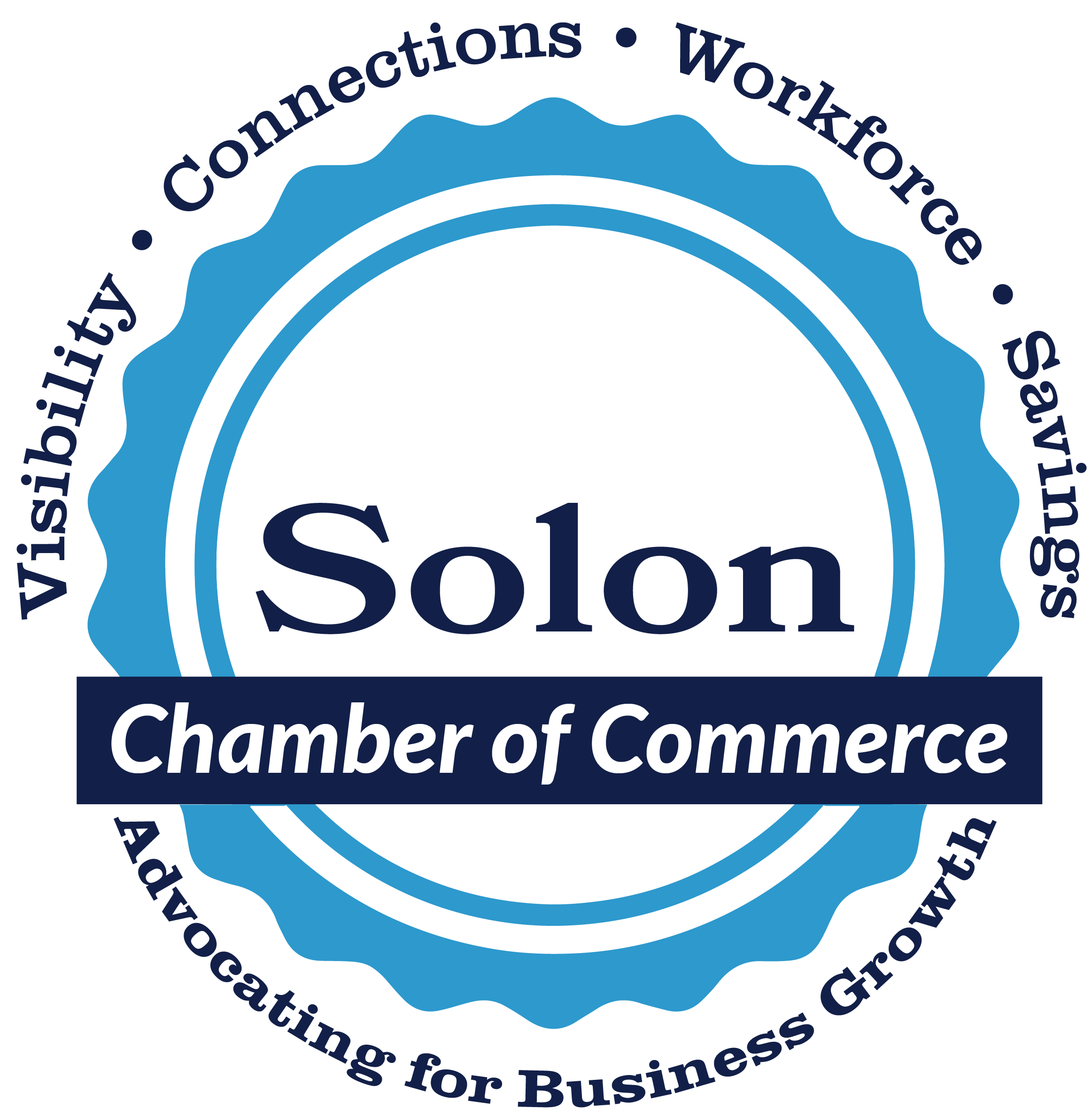 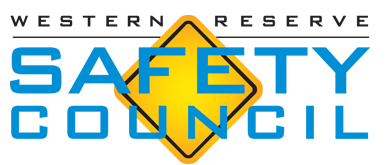 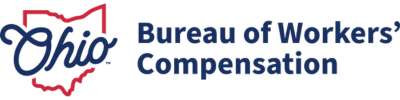 Program Sponsor
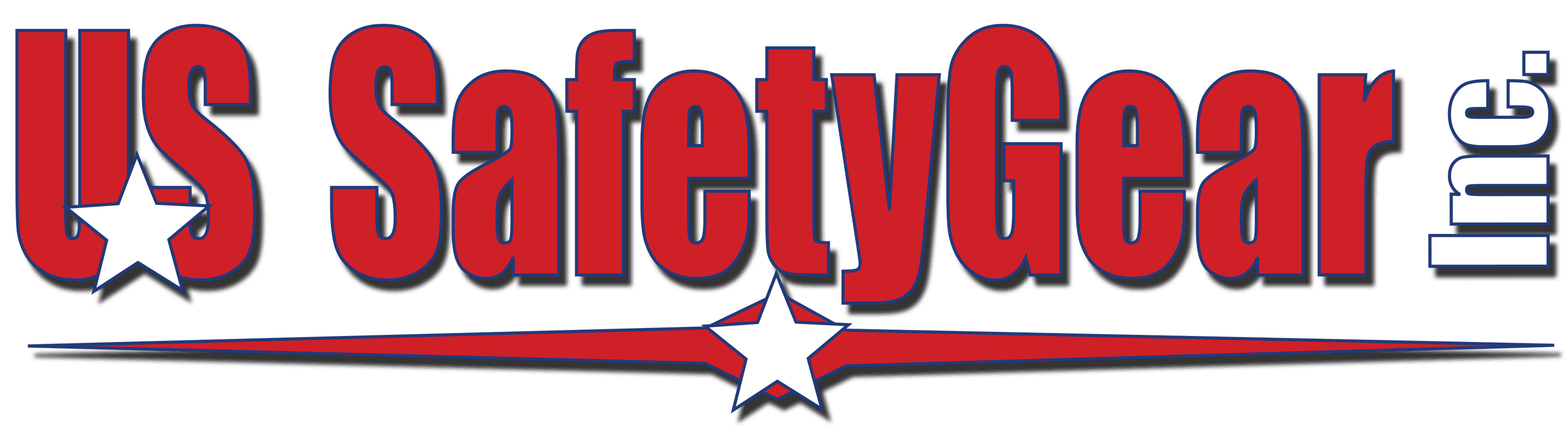 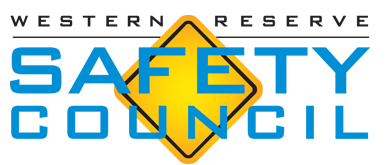 Slides, External resources & registration can be found atwww.solonchamber.com/slides
Materials will also be distributed by email after the program!
December 13th 
Sustainability with Adriana Townsend, August Mack Environmental

January 10th
2024 HR Compliance Toolkit with Elizabeth Crosby, Buckley King
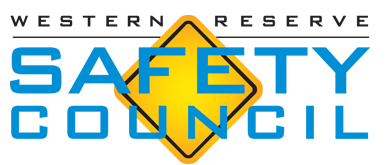 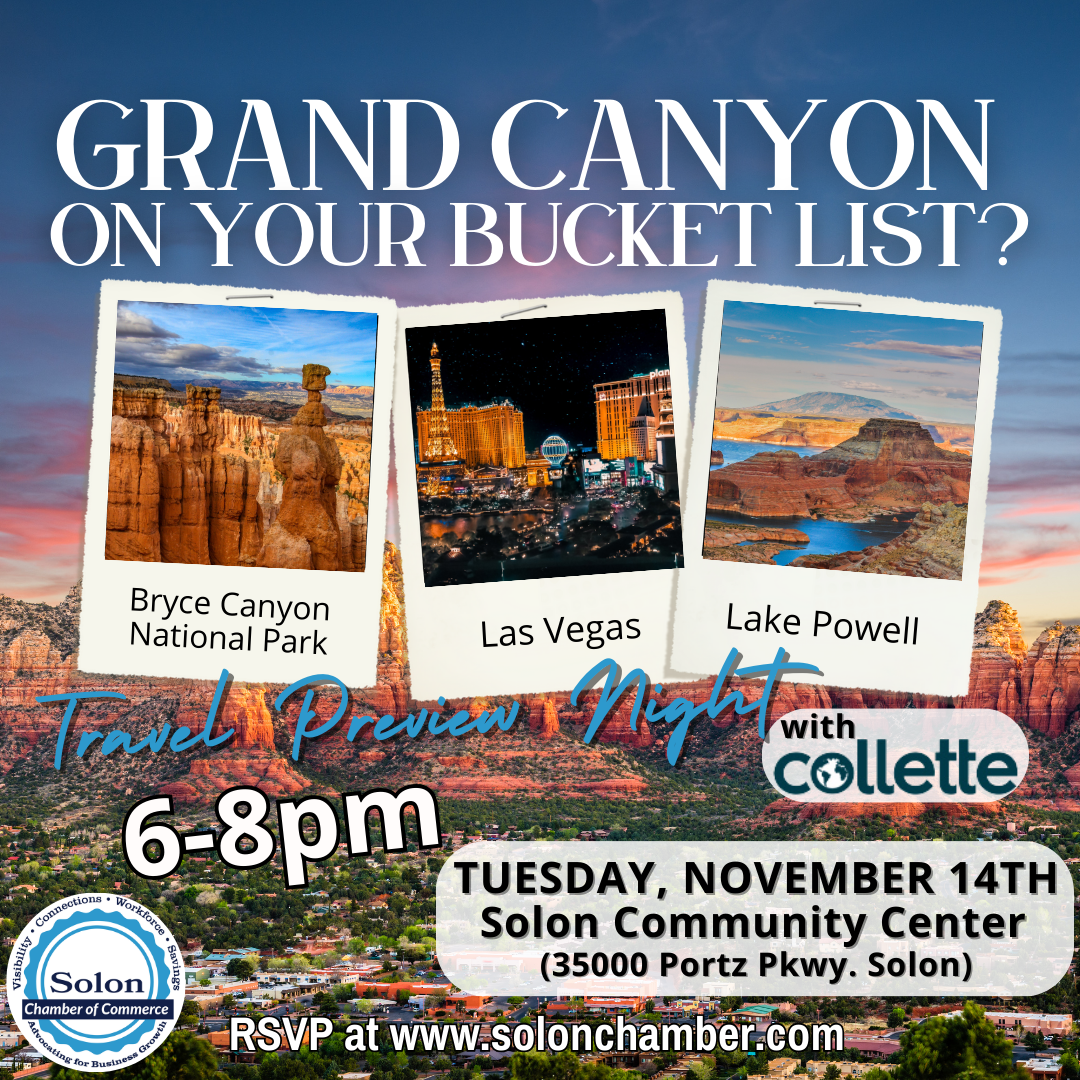 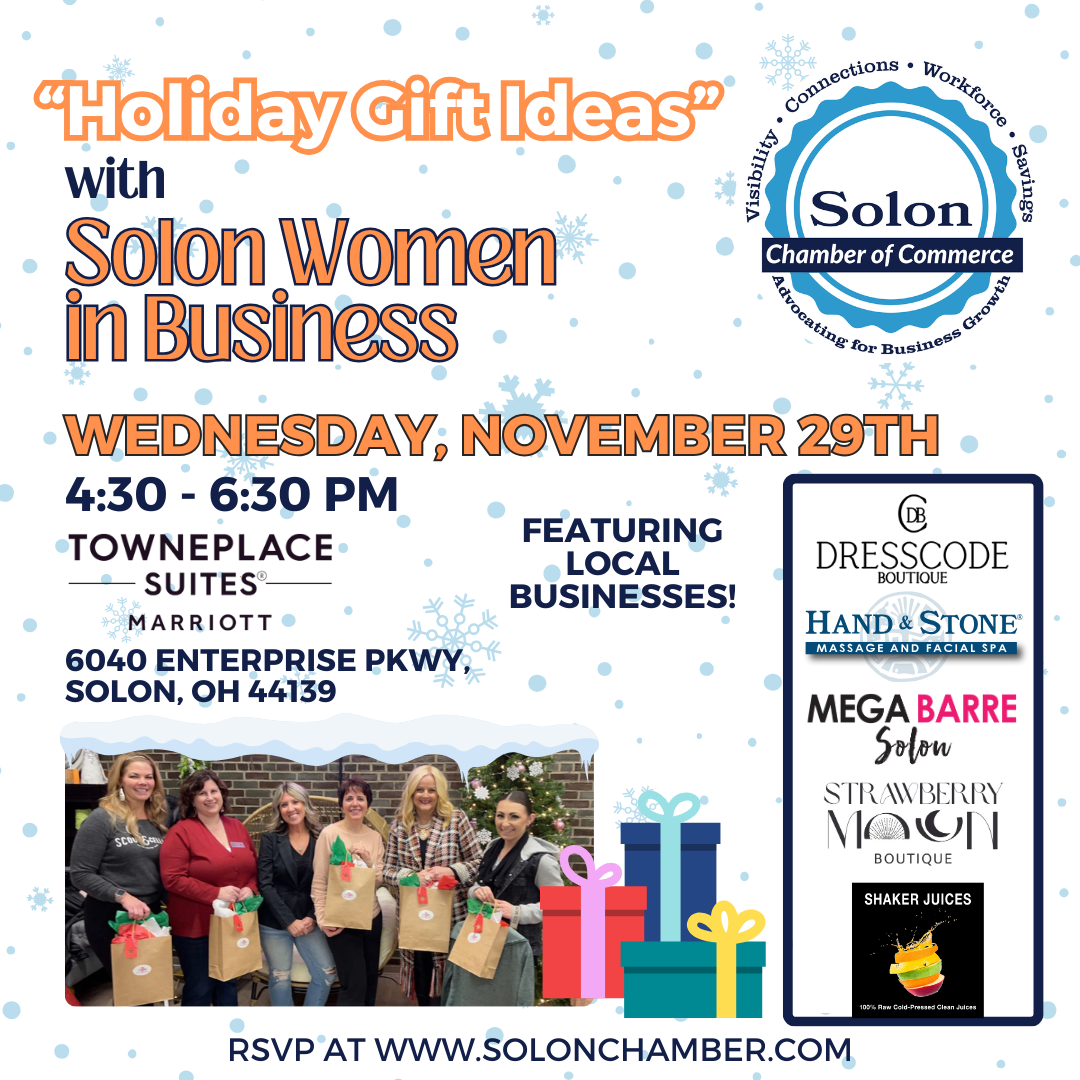 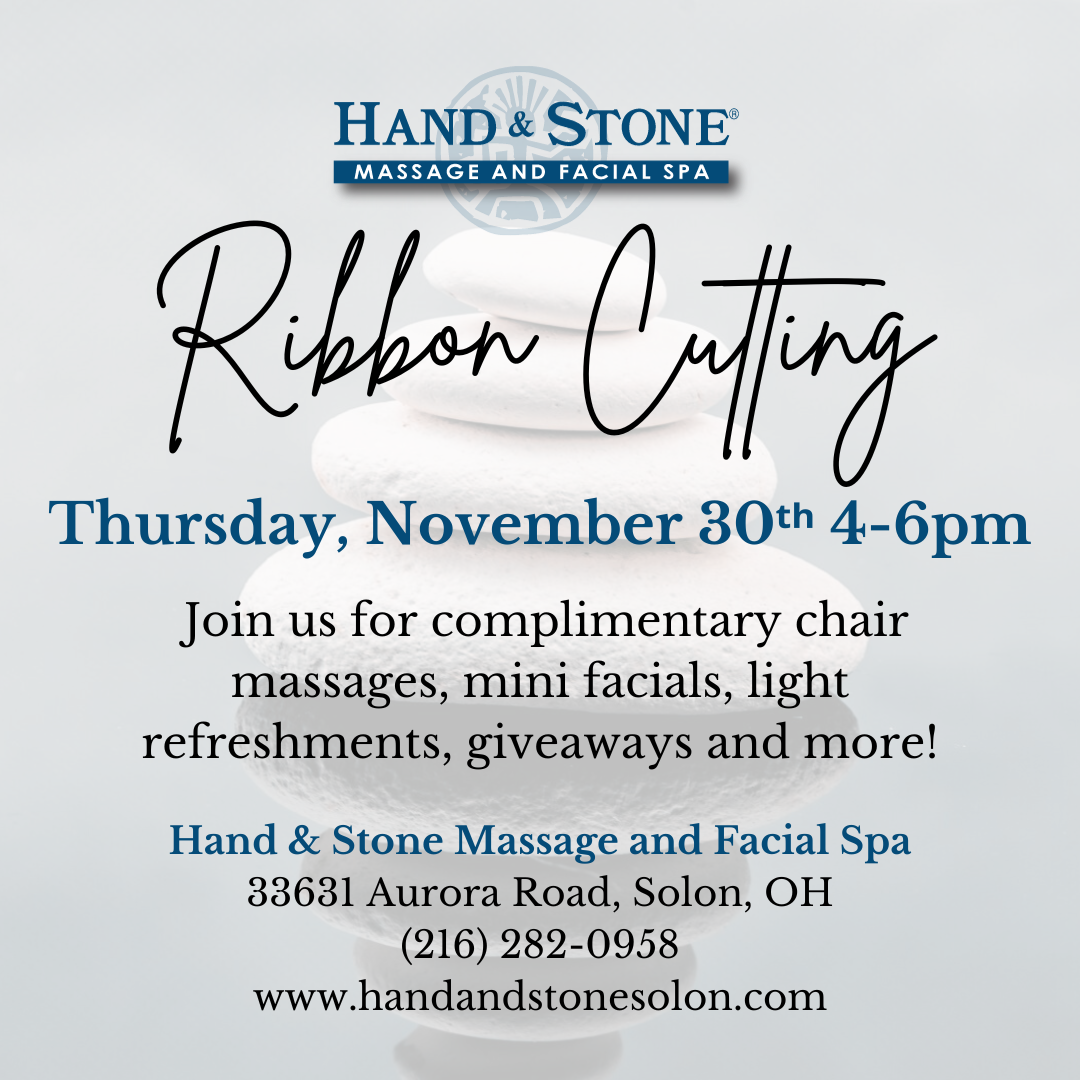 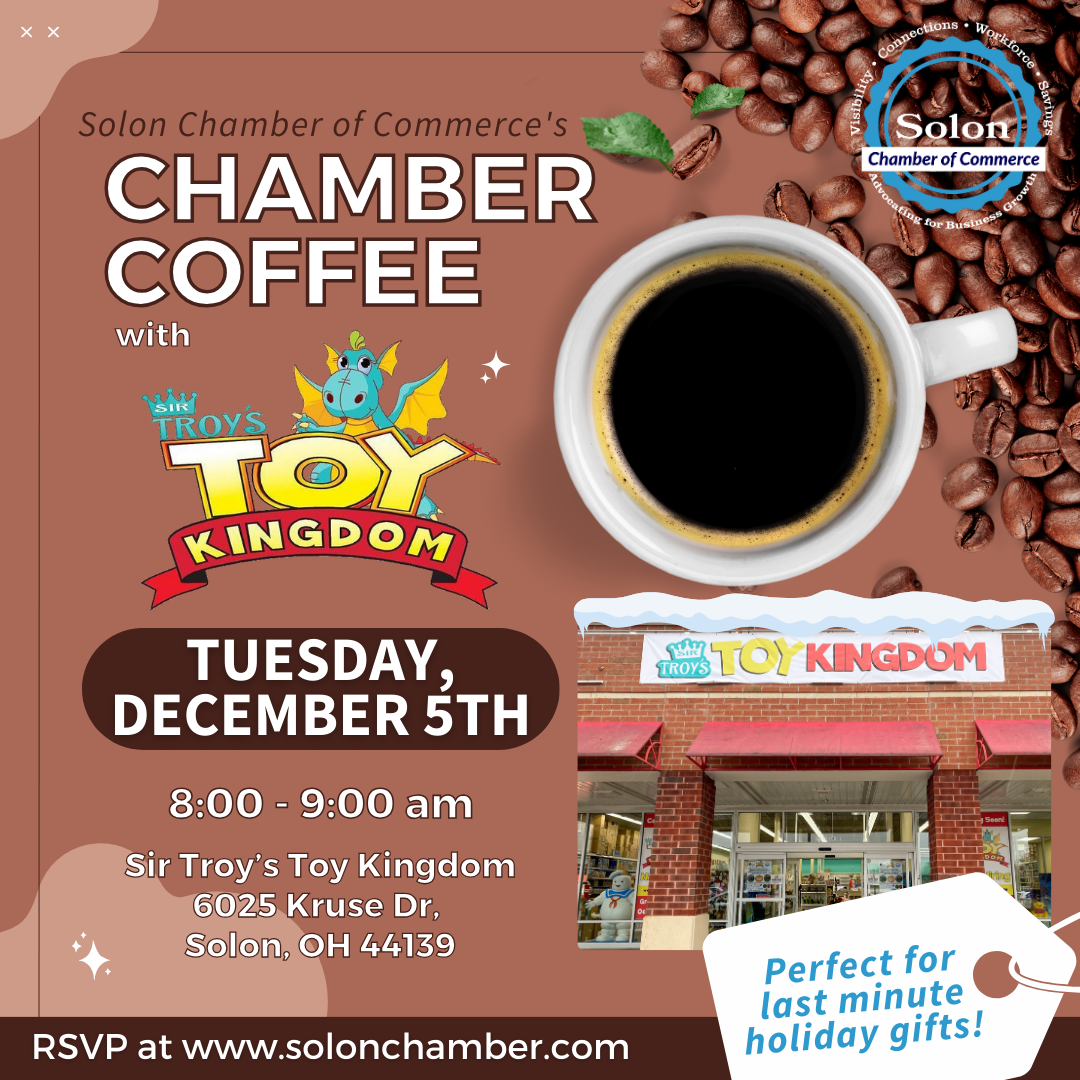 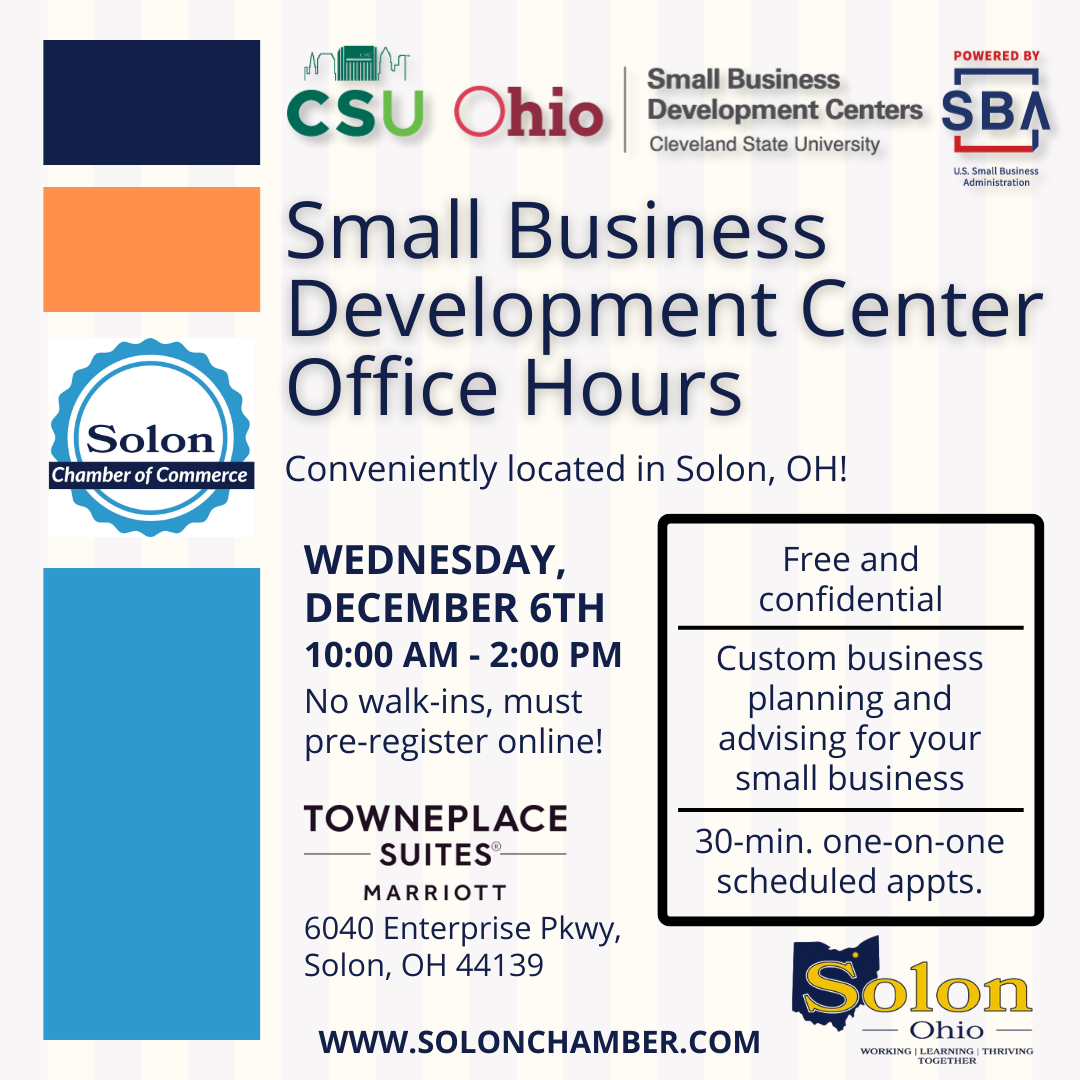 Important Dates – Private Employers
Nov. 20
Group experience rating application deadline for 7/1/2024 start date
11
Important Dates – Public Employers
Nov. 15
Deadline for deferred payment option for PY 2024
Last date employer can change installment plan for PY 2024
Nov. 30
Drug-Free Safety Program (DFSP) application deadline for 1/1/2024 start date
Transitional Work Bonus application deadline for 1/1/2024 start date
12
Employer Webinars
Other States Coverage and working out of state
Estimated Annual Premium (EAP)
Website updates
Important dates
Monthly safety tip
Tuesday, Nov. 14, 1:30 PM
Thursday, Nov. 30, 11:30 AM
13
Webinars
Certified Safety Professional certification basics (10:30-11:30)  	   Wed Nov 29

												
The Domino Effect of Safety Culture (11 am- noon)   		                    Wed Dec. 6
Each individual attending should register in the BWC Learning Center
Hazardous waste operations and emergency resp. series 
Module 2: Chemical and toxicological terminology 						Nov. 13

Controlling workers' compensation costs 									Nov. 13-14

Electrical safety maintenance (NFPA70B)									Dec. 4-6

Hazardous waste operations and emergency response series module 3: Respiratory protection and PPE  													Dec.   11

Respirators: Do we need them?												Dec. 13
Virtual Classes
Each individual attending should register in the BWC Learning Center
In-Person Classes
Ergonomics: Basic Principles (half day class) Clev:  IWU           		Nov. 14

OSHA 10: Industry safety basics 		Cleveland: IWU 	 			Nov. 15-16 

OSHA 10: Construction safety basics   Mansfield					Dec. 6-7

Tree work essentials: Chain saws, chippers, safety        Canton        Dec. 12
Each individual attending should register in the BWC Learning Center
2024 Ohio Safety congress & expo®
LEARN, SOLVE and CONNECT
March 27-29
Greater Columbus Convention Center
Columbus, OH
18
150+ Educational sessions		14+ interactive workshops
OSC24® will offer: 
13 educational tracks 
General Credit (IACET), Human Resources (HRCI, SHRM), Nurse (RN,LPN), and Attorney continuing education credits.
BWC rebate and other program credits – One Claim Program, Group-Experience Rating, 100-Percent EM Cap, and Safety Council Rebate Program.
Note: In addition to in-person sessions, a select number of sessions will be live-streamed. Continuing education credits and BWC credits and rebates are exclusively awarded for in-person attendance. Virtual attendance alone does not qualify for these credits.

Start Planning Now! 

All OSC24® sessions, descriptions, and speakers can now be viewed AT OHIOSAFETYCONGRESS.COM
19
Hotel reservations
Hurry! A limited number of OSC24® rooms are contracted. 
Make your reservation now to secure the event discounted rate at one of seven downtown Columbus hotels connected to or within walking distance of the convention center.
	Hilton Columbus Downtown
	Hyatt Regency Columbus
	Drury Inn & Suites Columbus Convention Center
	Hampton Inn & Suites Columbus Downtown
	Red Roof Plus Columbus Downtown
	Sonesta Columbus Downtown
	Courtyard by Marriott Columbus Downtown

If you require  10 or more rooms, please send an email to  Housing@ExperienceColumbus.com.
20
Registration opens in January
Questions?
Contact Us
SafetyCongress@bwc.ohio.gov
Call or text 614-800-5221
21
Grants Program
Funding opportunities are once again available for our special safety grant programs. 

Trench Safety Grant* for Ohio employers that perform trenching and excavating.
Firefighter Exposure to Environmental Elements Grant combats firefighter cancer risk.
School Safety and Security Grant provides assistance to Ohio employers with ensuring the safety of their staff who instruct children throughout the state.
Safety Intervention Grant assists to purchase equipment to substantially reduce or eliminate injuries and illnesses associated with a particular task or operation.

*One time grant, all others renewable after 3 years.
BWC awards $5 million in grants for workforce safety innovation projects
Grants between universities and Ohio based industries focusing on personal protective equipment (PPE) and personal protective technology (PPT) innovations. The purpose is to safeguard the health and well-being of Ohio’s workforce with their individual projects. Examples of the research includes:
University of Cincinnati
A prototype for the integration of Carbon Nanotube Hybrid Active Textile systems in PPE for Ohio’s firefighters 
Development of the Exposure-Protection Integrated Communicator (EPIC) to offer real-time insights into a worker’s proximity environment, personal inhalation exposure levels, and the protective capabilities of their PPE.
Kent State University
Development of zero-power, easily customizable, and wearable toxic gas and vapor sensors to address the critical need for real-time monitoring of toxic gases and vapors, ensuring the safety and well-being of first responders
23
Scott Turner  
Safety and Health Consultant
OSHA Consultation Program 
216-469-6600
Scott.turner@bwc.state.oh.us
Recording and Reporting Occupational Injuries/Illnesses (1904)
www.osha.gov/topics/recordkeeping
The industry that the employer is in (NAICS) 
And how many corporate employees.  The magic number is 11 or more.
Some employers are partially exempt.
Recordable/Reportable Definitions
Recordable Event- An event that must be recorded on the OSHA 300 log based on the 1904.7 recording criteria.

Reportable Event- An event that must be reported to OSHA within 8-24 hours based  on 1904.39 reporting criteria.
OSHA/BWC
OSHA injury and illness recordkeeping and workers’ compensation are independent of each other!

They are separate systems!!!
Occupational Injury
Any wound or damage to the body resulting from an event in the work environment

Cuts, puncture, lacerations, abrasion, fracture, bruise, contusion, chipped tooth, amputation, insect bite, electrocution or a thermal, chemical, electrical or radiation burn
Occupational Illnesses
Skin diseases or disorders (dermatitis, rash)
Respiratory conditions ( silicosis, asbestosis)
Poisoning (lead, mercury, cadmium, arsenic)
Hearing Loss
All other illnesses (heatstroke, sunstroke, heat 				exhaustion)
General Recording Criteria1904.7
Work related Death
Work related loss of consciousness
Days away from work   (not day of injury)
Job restrictions/job transfer
Medical treatment beyond first aid
General Reporting Criteria 1904.39
Report a fatality within 8 Hours to the OSHA office or the toll-free number 
	
Report the in-patient hospitalization of 1 or more employees as a result of a work-related incident within 24 hours

1-800-321-OSHA (1-800-321-6742) /Online
General Reporting Criteria 1904.39
All work-related inpatient hospitalizations of one or more employees
 All work-related amputations
All work-related losses of an eye
Employers must report the incident within 24 hours of learning about it.
An amputation is the traumatic loss of a limb or other external body part. Amputations include a part, such as a limb or appendage, that has been severed, cut off, amputated (either completely or partially); fingertip amputations with or without bone loss; medical amputations resulting from irreparable damage; amputations of body parts that have since been reattached.
Amputations do not include 

avulsions, enucleations, deglovings, 

scalpings, severed ears, or broken or 

chipped teeth.
Avulsion
surface trauma where all layers of 
the skin have been torn away, exposing the 
underlying structures. Similar to an 
abrasion but more severe, as body parts such as 
an eyelid or an ear can be partially or fully 
detached from the body.
Zero Recordable Events
You must still keep an OSHA 300A summary for that calendar year and post by February 1-April 30!!!!

What helped you achieve these accident prevention results?
300A Summary Form
1904.32 (a) (1)
Review the OSHA 300 Log to verify that the entries are complete and accurate, and correct any deficiencies identified

Have company executive/highest ranking official sign it.

Post by February 1 – April 30.
What does OSHA Cite For?
1904.29 (a)   Not having logs/300A forms when 		         required ($893)

1904.32 (a) (1)  Not complete/accurate

1904.41                No Electronic Reporting

1904.39              Reporting amputation ($5968)
Medical Treatment
Defined as - means the management and care of a patient to combat disease or disorder.

Does not include;
Visit to physician or other medical professional solely for observation or counseling.
When diagnostic procedures, such as x-rays, EKG and blood tests, including prescription medication used solely for diagnostics.
First-Aid Treatment
The following is the list of first-aid treatment;
Non-prescription drugs in non-prescription strength
Administering a tetanus, (others like Hep B and rabies are recordable)
Cleaning, flushing or soaking wounds on the surface of the skin
First-Aid Treatment
Using wound coverings such as adhesive bandages, gauze pads, etc., or using butterfly bandages or steri-strips (Sutures,  staples, etc. used to close wounds are recordable.)
Using hot or cold therapy
Using non-rigid means of support, such as elastic bandages, wraps, non-rigid back belts, etc. (Rigid devices used to immobilize are considered medical treatment.)
First-Aid Treatment
Drilling of a fingernail or toenail or draining a blister
Using an eye patch
Removing foreign body from the eye using only irrigation or a cotton swab
Removing splinters or foreign material from areas other than the eye by irrigation, tweezers, cotton swabs, or other simple means
First-Aid Treatment
Use of finger guards.
Using massages (physical therapy and chiropractic treatment are considered medical treatment.
Drinking fluids for relief of heat stress.
ART –Active Release Technique
Chart 1. The decision tree for recording work-related injuries and illnesses.
Did the employee experience an injury or illness?
No
Yes
Is the injury or 
illness work-related?
No
Yes
Update the previously
recorded injury or illness
entry if necessary.
Is the injury
or illness a new case?
No
Yes
Does the injury or illness meet the
general recording criteria
or the application to specific cases?
Yes
No
Record the
injury or illness
Do not record the
 injury or illness
4
5
X
X
X
X
60
60
X
X
X
X
X
X
07
OCOSH
Pickerington                 OH
07-1    B.J. Bobb                       Painter        1/5           Paint Shop               Dermatitis both hand from exposure 
			                              to paint thinner.
07-2    Ron Todd                     Mechanic       2/3             Garage                    Foreign bodies in eyes, air from 
			                              impact wrench blew dirt in eyes.
07-3   O.L. Mott                       Press             4/5             Stamping                 Amputation of Left hand in point of
 	                    Operator                         Department              operation of a power press.
07-4    R.J. McDuck                Warehouse    4/8            Warehouse              Stepped on board with nails in it, 
	                      Worker                                                            cutting left foot, requiring  7 stitches.
07-6   Don Dawn                      Press            7/8              Press                        Cut right thumb on sheet metal,
 	                      Operator                        Department               requiring 27 stitches.
10
0           3           0            2              74         65            4     1     0    0     0    0
1     1
07
OCOSH
13430 Yarmouth Drive
Pickerington                     OH        43147
Training Center
1     2     3     4
0                            3                            0                                 2
40
74                                               65
90,000
Moon Mullins
4                                                                   0
0
1
0
Moon Mullins                                   CEO/President
0
614-562-5893                                         1/31/08
5
11.1
90,000
3
90,000
6.7
Ron Todd
07-2
02/03/07
123 Cherry Street
7:00
43119
OH
Alton
8:30
06/19/53
05/01/73
x
Removing brake drums with impact wrench.
Air from the impact wrench blew dirt particles into the eyes.
Dr. Jay Smith
Mount Carmel Hospital
Foreign bodies embedded in both eyes.
6900 East Broad Street
Columbus                   OH       43219
X
Tom Thumb
Dirt particles.
Safety Manager
X
614   728-3008
02/03/07
(Electronic Submission through the Injury Tracking Application)
Establishments with 100 or more employees in designated high-hazard industries (listed in Appendix B to Subpart E of 29 CFR Part 1904) must electronically submit to OSHA detailed information about each recordable injury and illness entered on their previous calendar year’s OSHA Form 300 Log and Form 301 Incident Report (29 CFR 1904.41)

The ITA will begin accepting 2023 injury and illness data on January 2, 2024.
1904.41
The final rule retains current requirements for information from Form 300A from establishments with 20-249 employees in certain high-hazard industries and  establishments with 250 or more employees in industries that must routinely keep OSHA injury and illness records.
Slides, External resources & registration can be found atwww.solonchamber.com/slides
Materials will also be distributed by email after the program!
December 13th 
Sustainability with Adriana Townsend, August Mack Environmental

January 10th
2024 HR Compliance Toolkit with Elizabeth Crosby, Buckley King
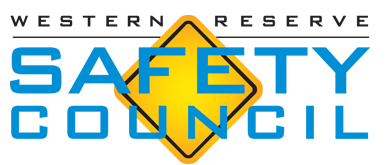 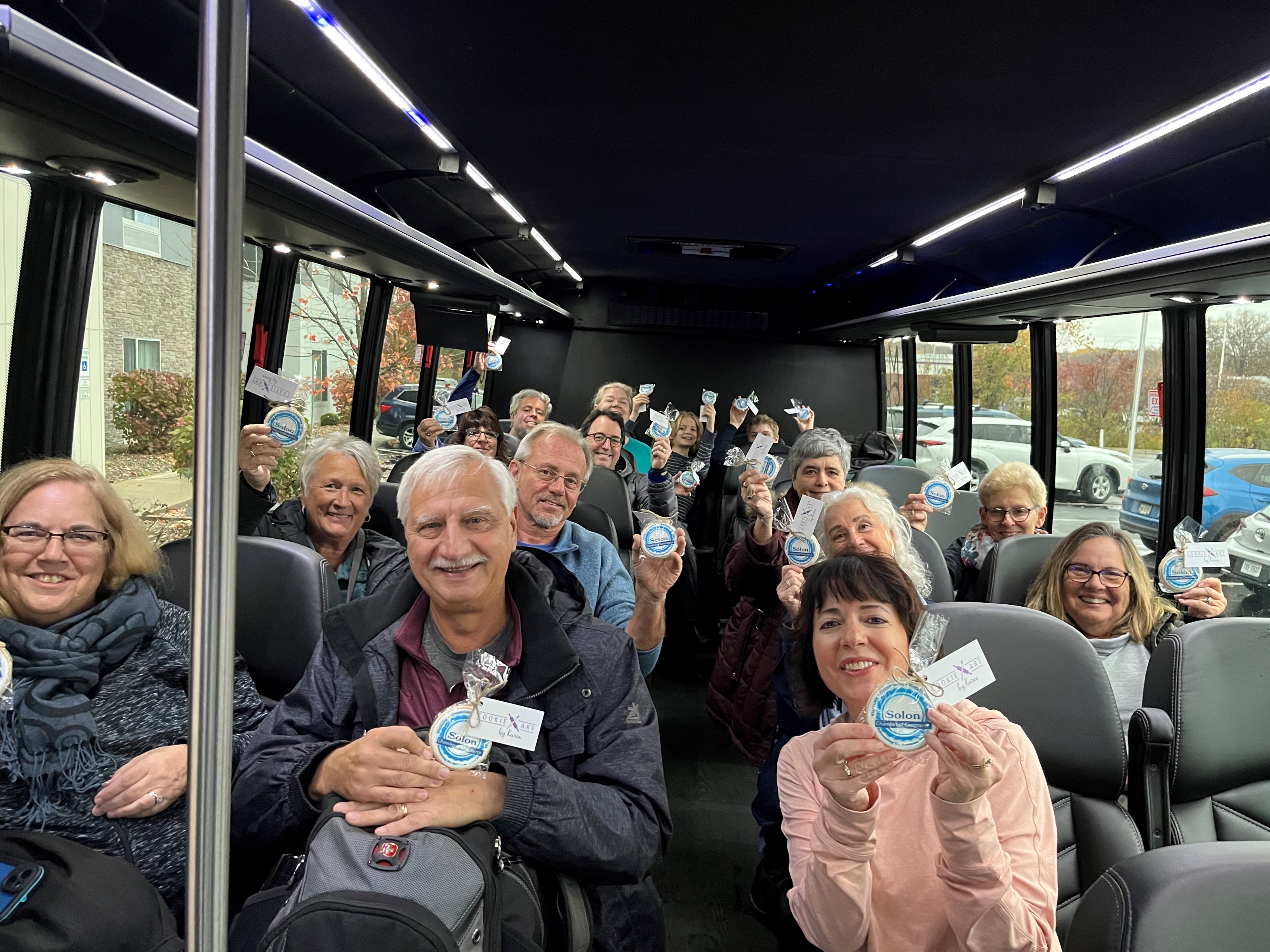 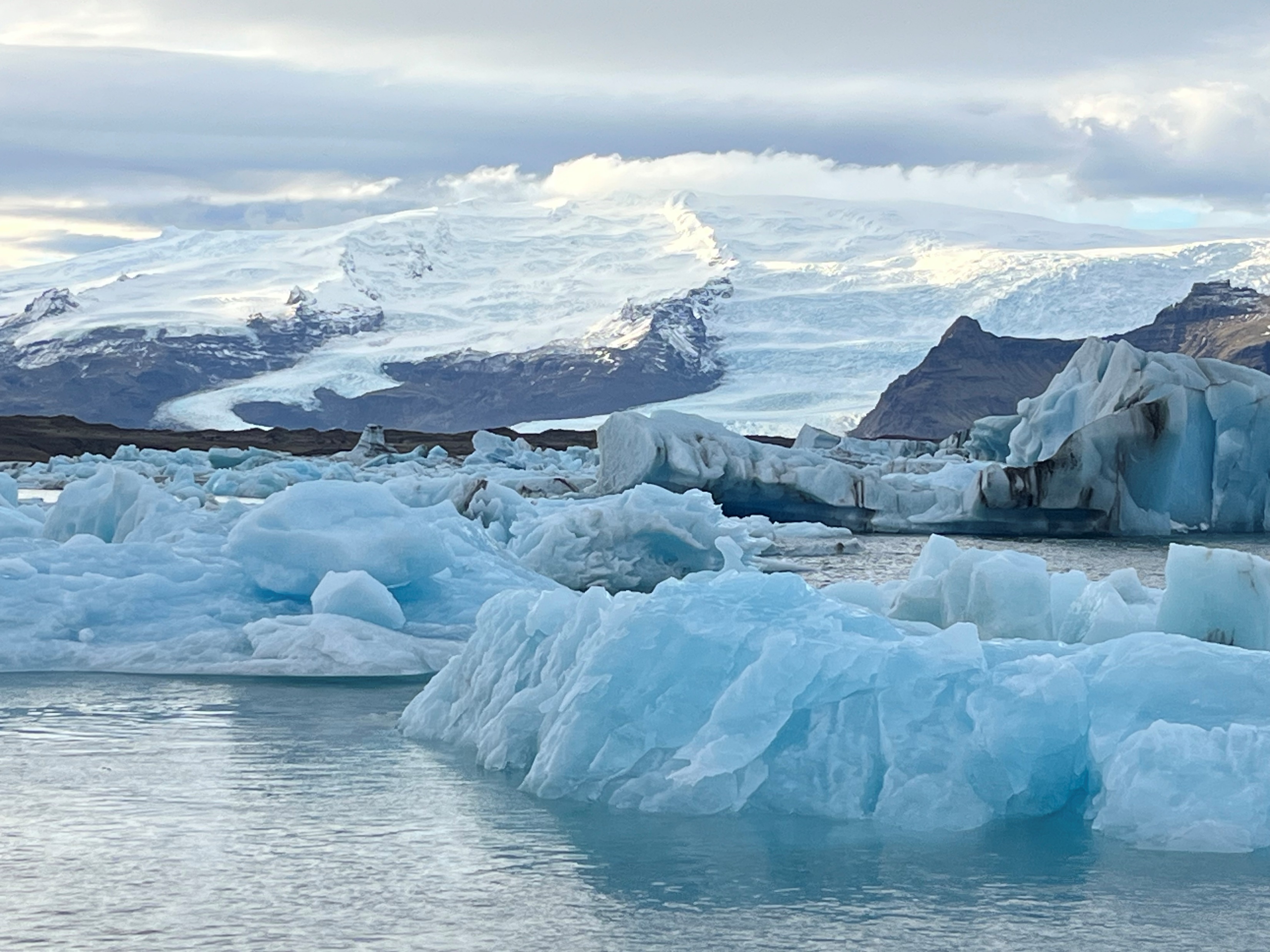 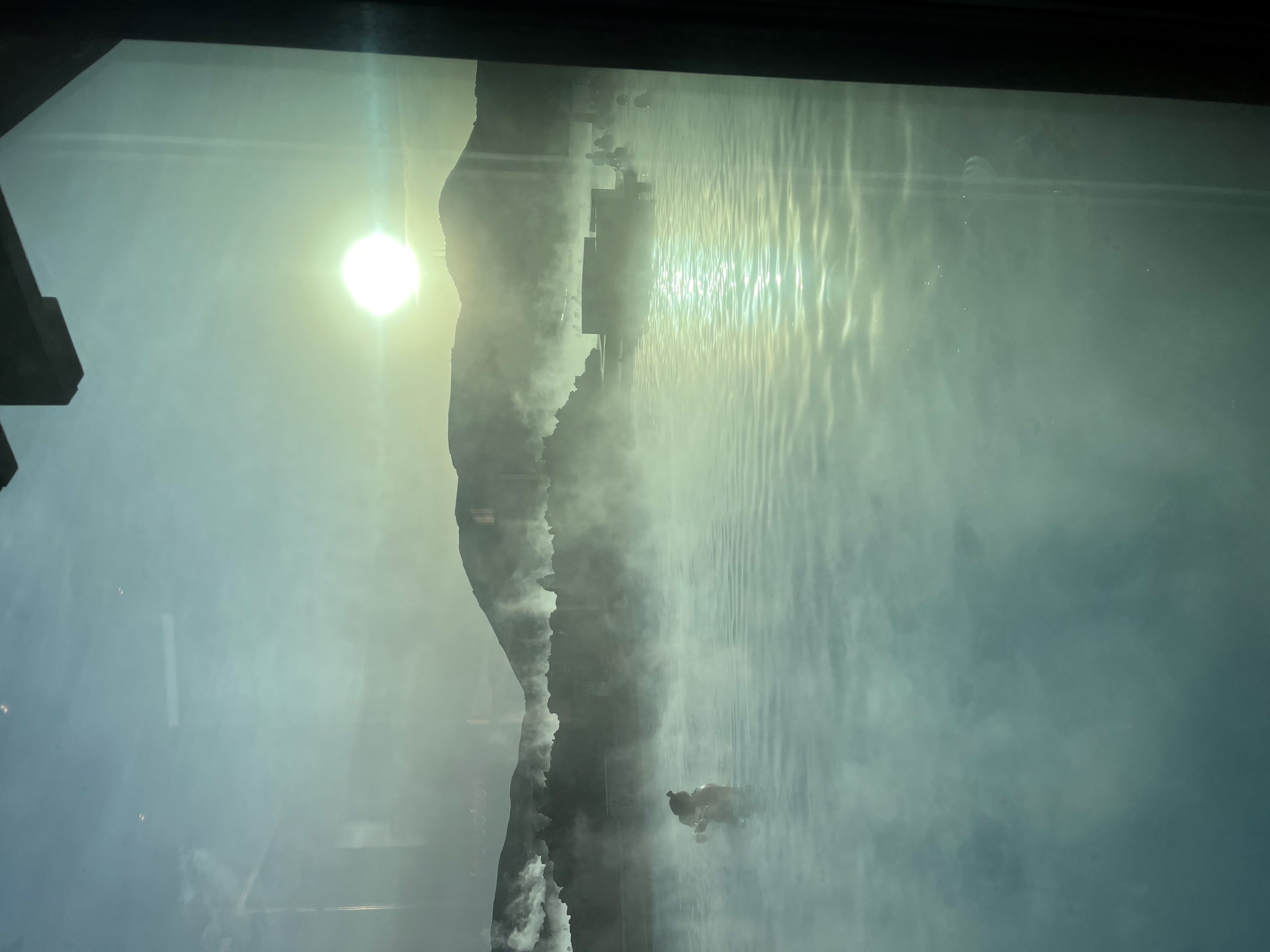 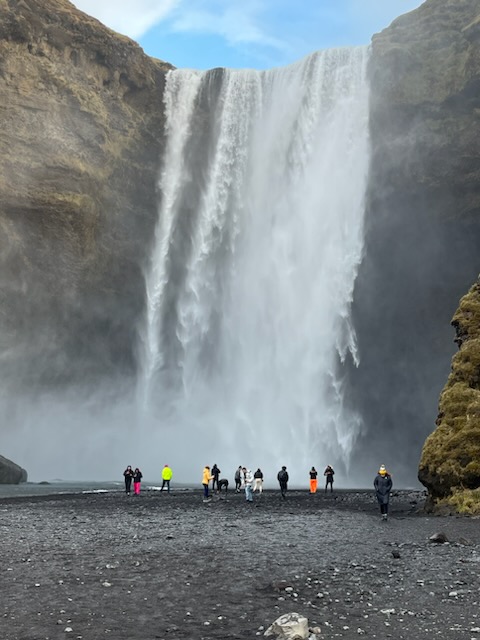 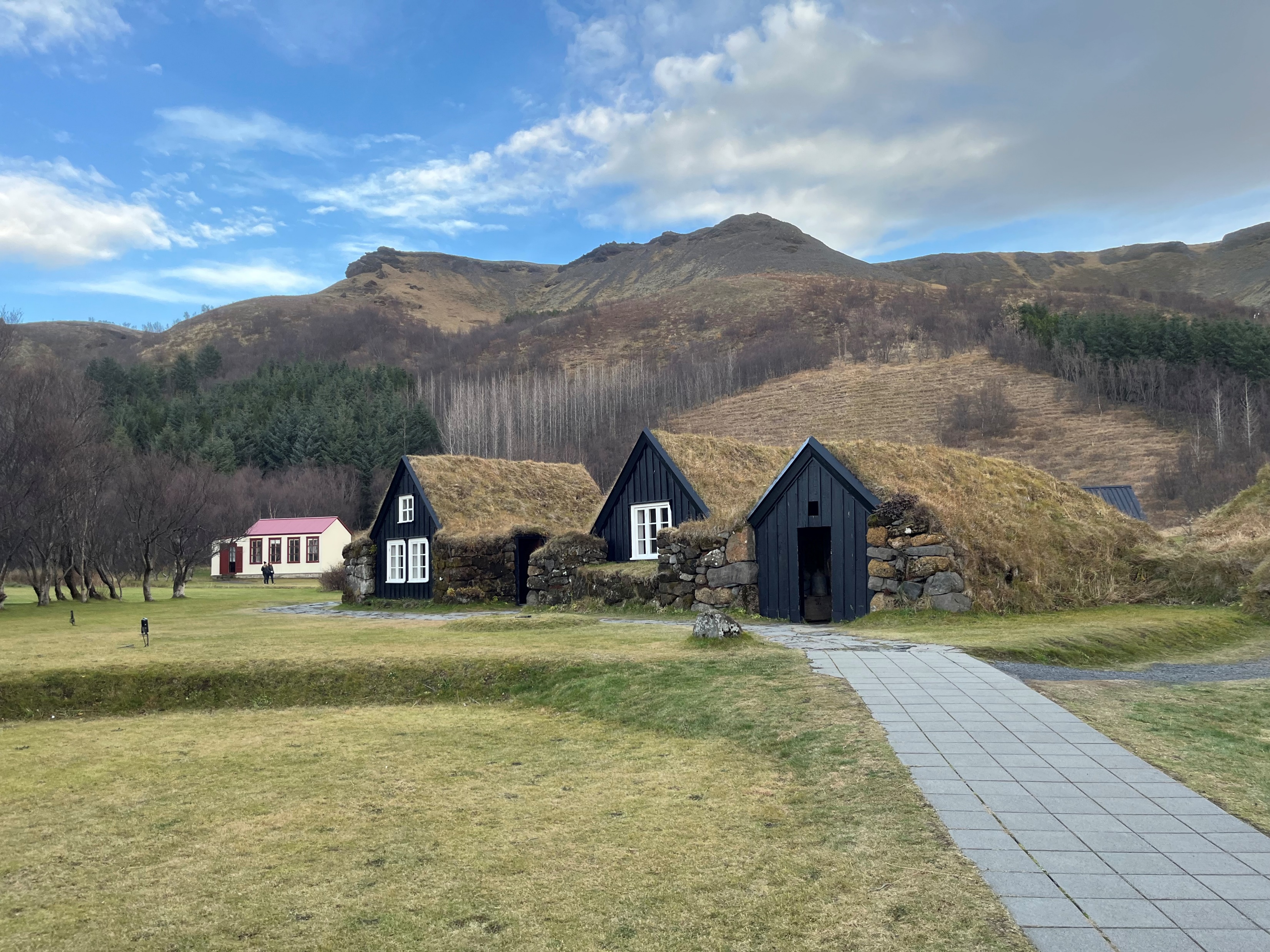 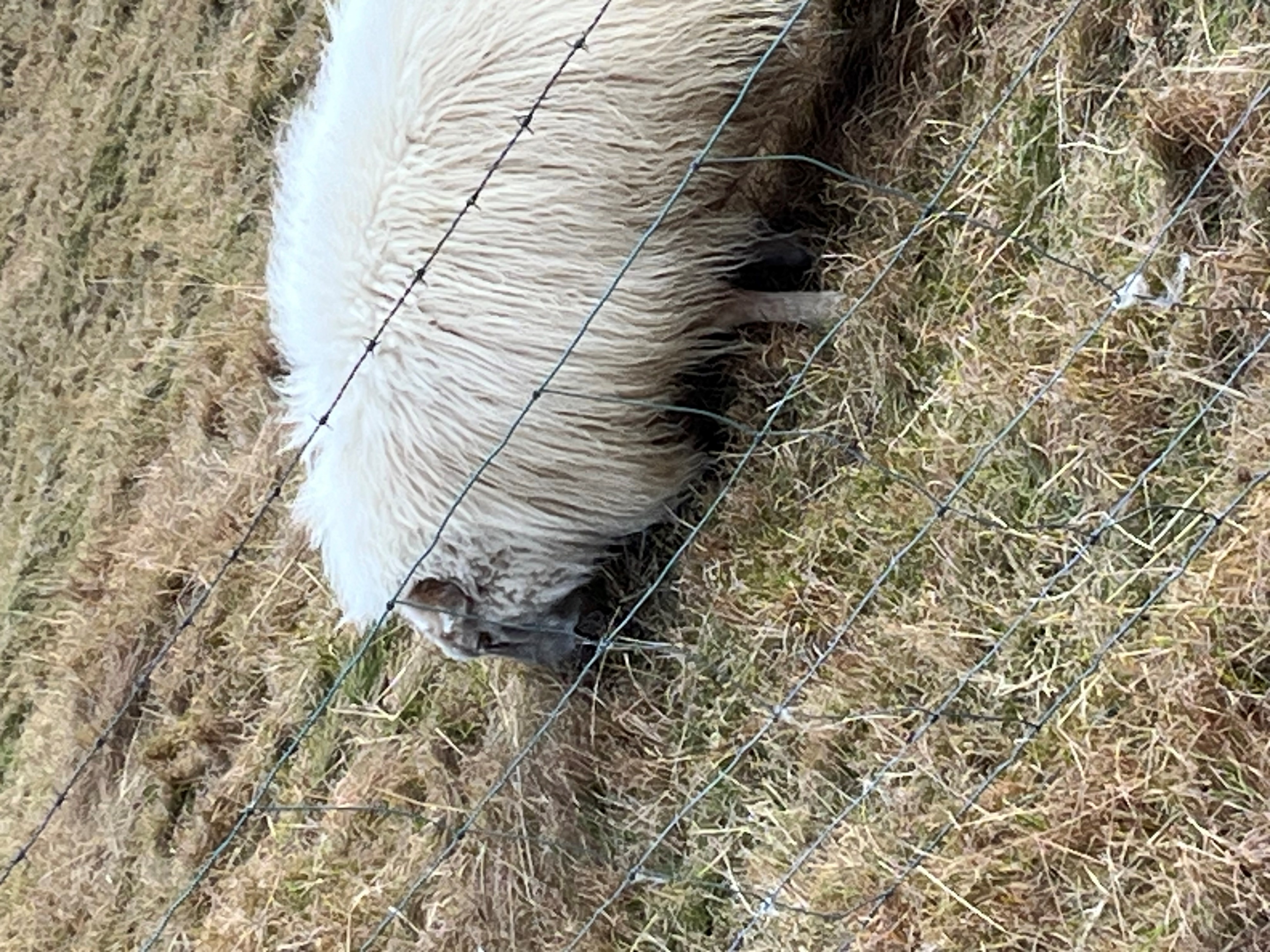 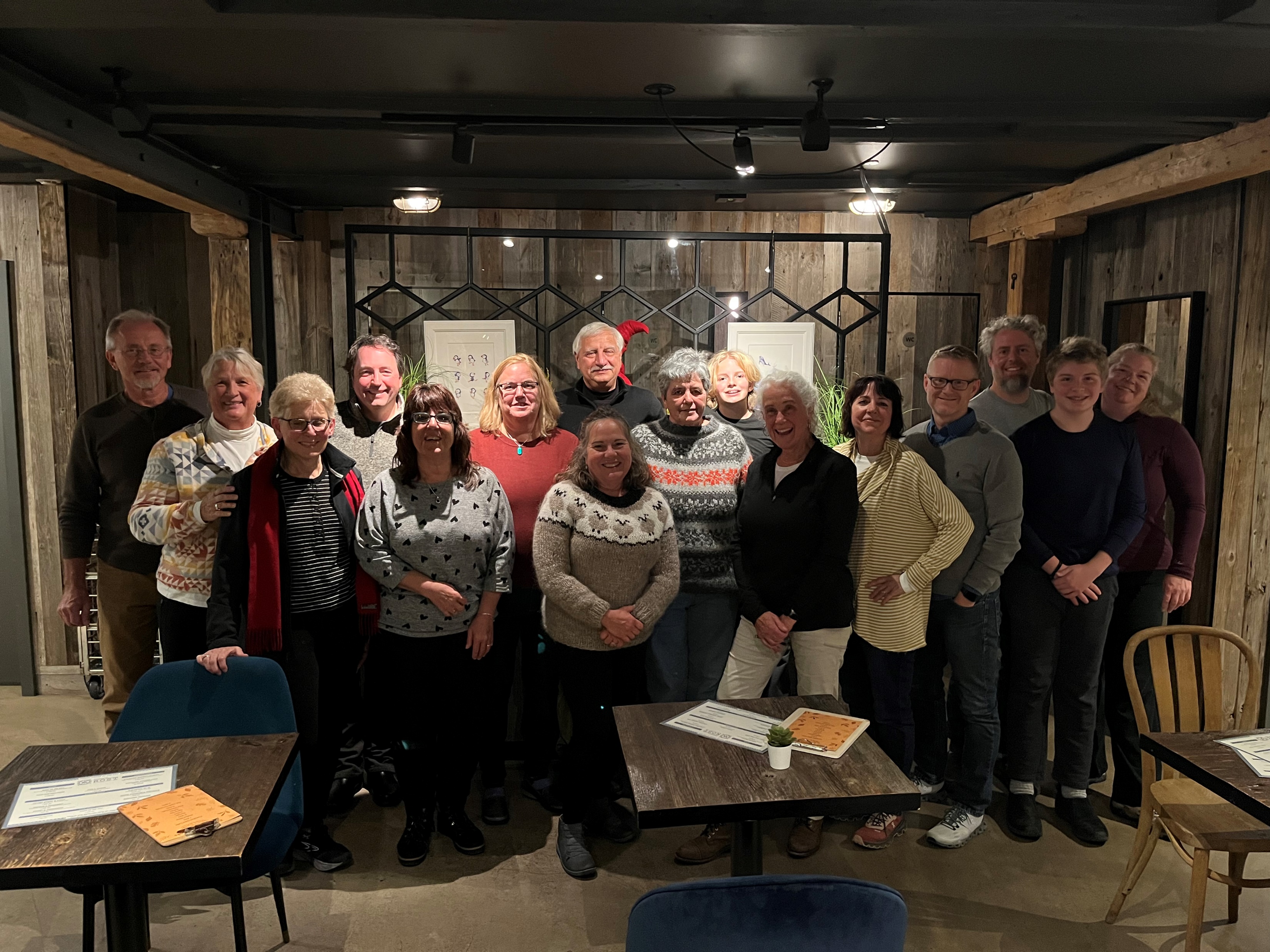 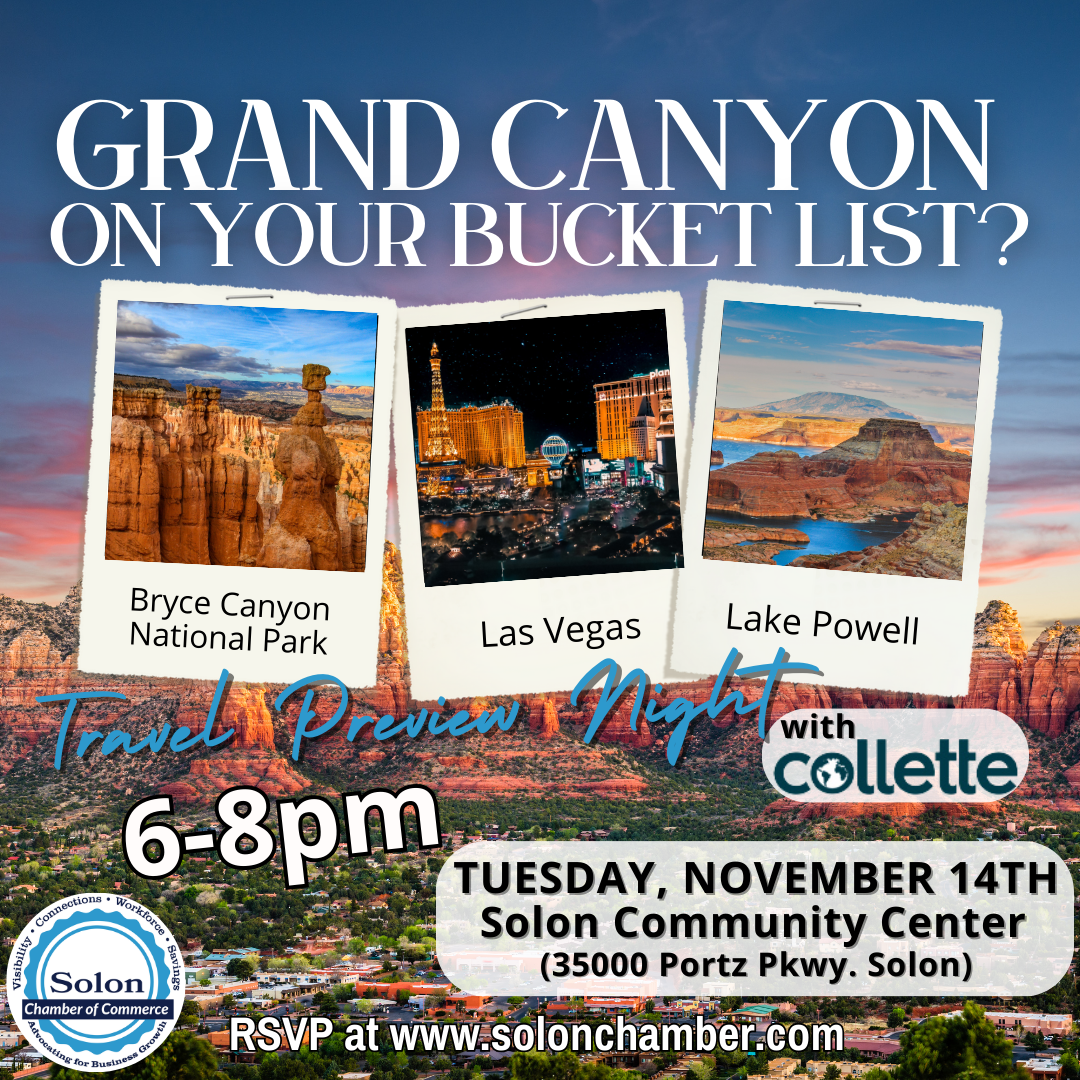